UCL-rapport 10.03.2023
Innbyggernes modell
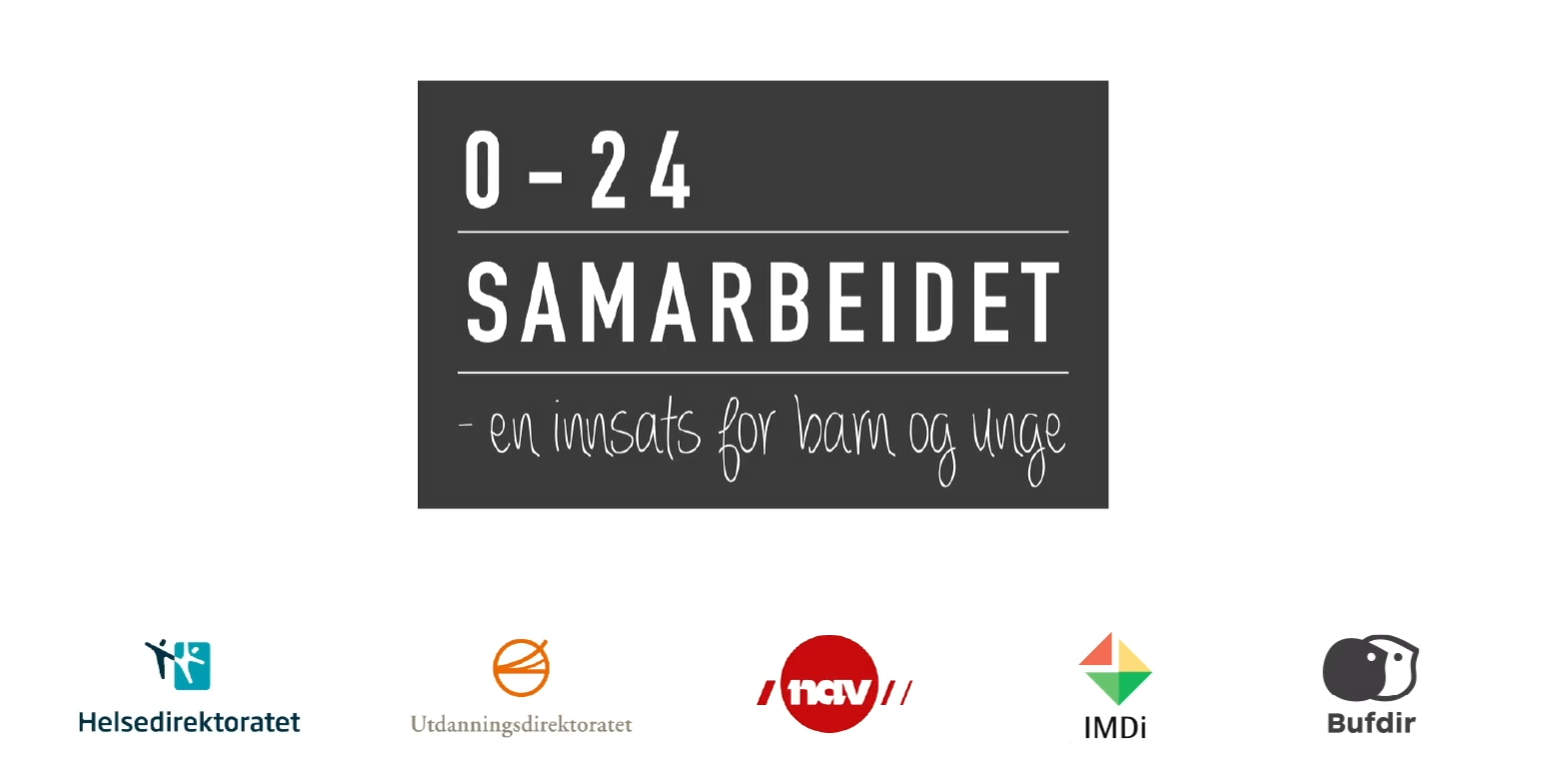 “Den støtten vi har fått gjennom dette prosjektet, har vært med på å forandre livet vårt…”
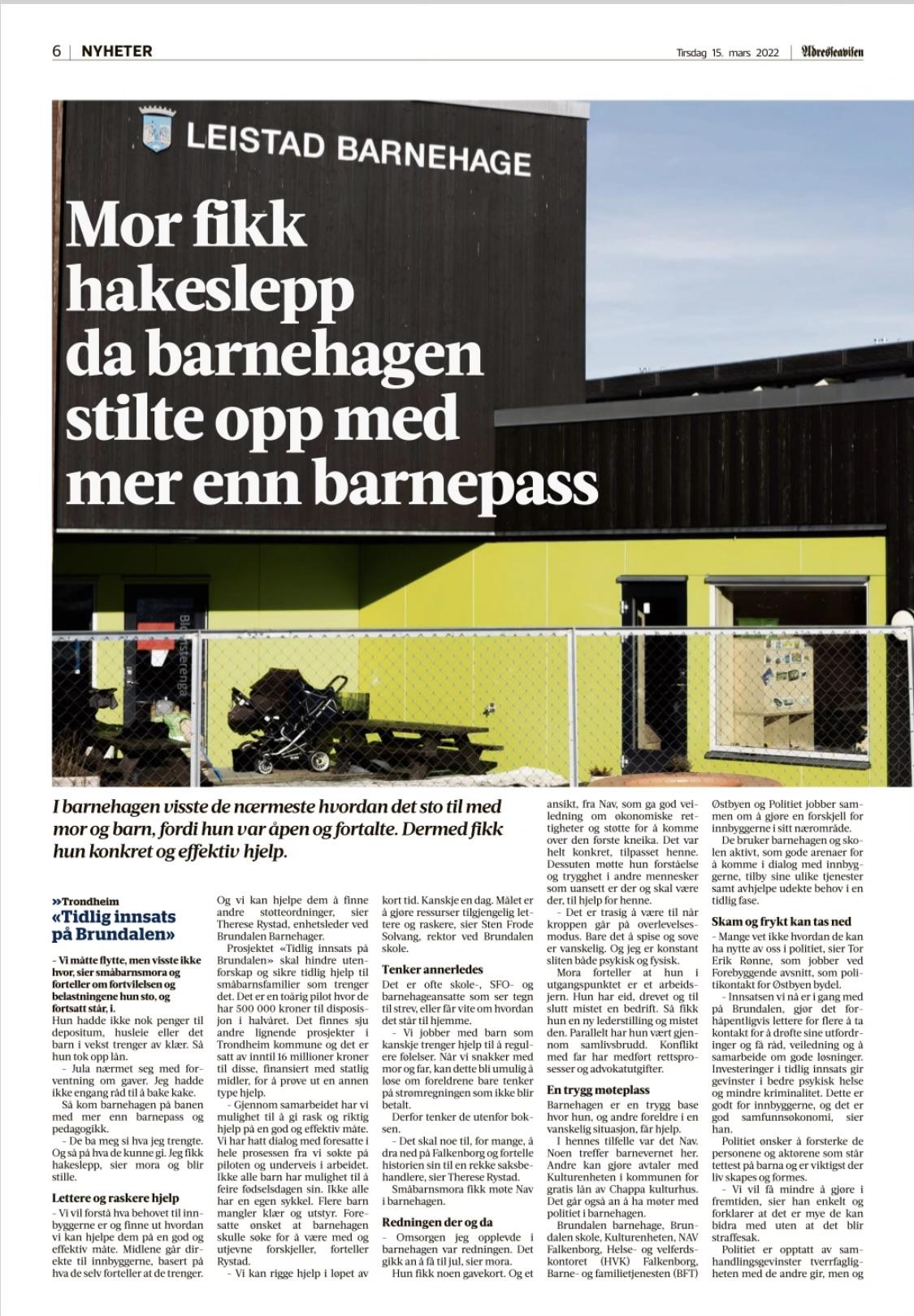 Småbarnsmora fikk møte Nav i barnehagen: - Det ble redningen   
I barnehagen visste de nærmeste hvordan det sto til med mor og barn, fordi hun var åpen og fortalte. 
Dermed fikk hun konkret og effektiv hjelp.
Veien videre
Forsknings- og erfaringsbasert kunnskapsgrunnlag
Fra pilot til oppskalering
Ny forvaltningsmodell
Forsøkskommunesøknad?
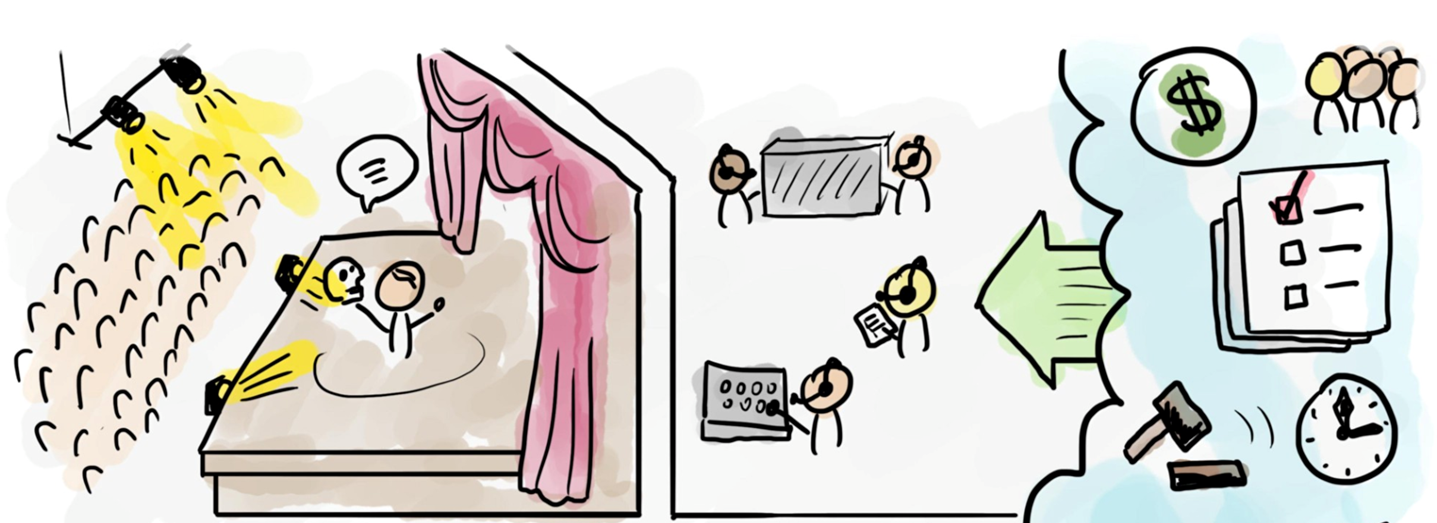 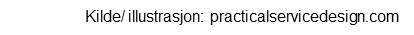 [Speaker Notes: Her kan du legge inn Lasse]
Takk for oppmerksomheten!
Lasse Arntsen, Oppvekst- og utdanningsdirektør
lasse.arntsen@trondheim.kommune.no 

Sara Andersson, Prosjektleder pilot 0 - 24 
sara.andersson@trondheim.kommune.no 

Hjemmeside til Pilot 0 - 24 Innbyggernes modell